NAMA Facility Support for the Implementation of NAMAs
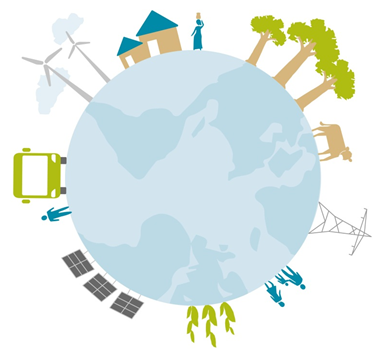 UNFCCC Regional Workshop 14-15 Sept. 2015, Santiago, Chile
Rationale of the NAMA Facility
Financial support for mitigation actions in developing countries
Learning lessons on NAMAs and climate finance
Feed back lessons learned into international climate negotiations
Enhancing developing countries engagement in the development of climate change mitigation measures
Promotion of national climate change policies in partner countries
Removal of barriers by supporting the implementation of NAMAs
Strengthening national ownership for GHG mitigation actions
Fostering  transformational  change: i.a. by catalysing the scaling up and replication of NAMAs
2
Purpose
Tailor-made support to countries that show leadership on tackling climate change and that want to implement NAMAs.

NAMA Support Projects (NSPs) are highly ambitious parts of broader, sector-wide NAMAs. 

NAMA Support Projects (NSPs) shall demonstrate that climate finance can effectively support transformational change in partner countries.

Support combines full range of development cooperation instruments (financial and technical)
UNFCCC Regional Workshop, 14-15 September 2015, Santiago
3
NAMA Facility governance
4
Peru
Tajikistan
Thailand
Burkina Faso
Costa Rica
Indonesia
Chile
Colombia
Pilot Project in Mexico
5
UNFCCC Regional Workshop, 14-15 September 2015, Santiago
[Speaker Notes: In 2012 German Ministry for the Environment (BMUB) and British Department of Energy and Climate Change (DECC) decided to establish the NAMA Facility to provide funding for what was then perceived as a long pipeline of ready NAMAs.

In 2013 a first Call for NAMA Support Projects (NSPs) was launched and 5 projects were selected. 
With a second Call in 2014 together 120 m € were made available for funding.  

In the same year two new donors – Denmark and the European Commission  - announced that they would join the NAMA Facility for the third Call in 2015. 
Hence in the current Call up to 85 m € funding were made available for NSPs. 

It is expected that as in the former years the newly selected NSPs will be announced at the COP in Paris.]
*   funding for implementation has been approved
6
UNFCCC Regional Workshop, 14-15 September 2015, Santiago
[Speaker Notes: Here you see the NAMA Support Projects (NSPs) that have been selected so far (in the first two Calls). 

The broad geographical and sectoral scope reflects that the NAMA Facility has no regional or sectoral focus. The selection is solely based on the ambition and feasibility of projects. 

You may notice that there are quite a lot of NSPs from Latin American countries on the list. This may also indicate the advanced stage of preparation and Readiness of NAMAs in Latin America. 

Nevertheless up til today only three projects have actually passed the appraisal phase – that is that donors have approved funding for the full implementation based on a full fledged project proposal.]
Assessment Criteria for NAMA Support Projects
I Eligibility Criteria
II Ambition Criteria
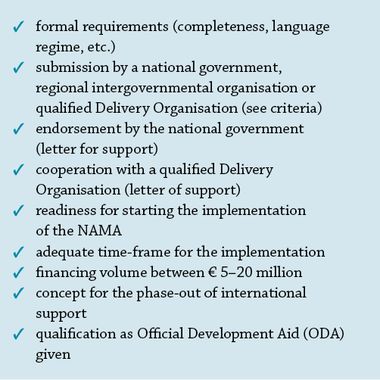 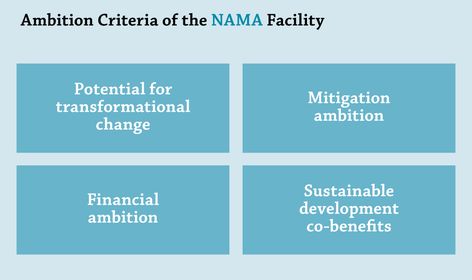 III Feasibility Criteria
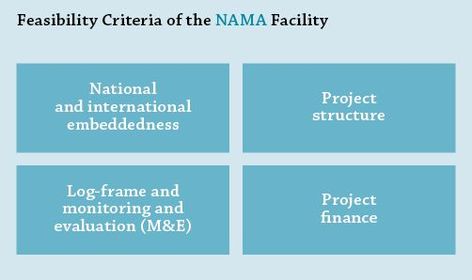 7
UNFCCC Regional Workshop, 14-15 September 2015, Santiago
[Speaker Notes: As mentioned before the selection of NAMA Support Projects is based on a set of criteria:
General eligibility 
Ambition
Feasibility

The general eligibility refers to formal requirements but also the readiness of projects.

Only those projects found eligible are assessed against a set of ambition and feasibility criteria. 
Ambition comprises the potential for transformational change, the mitigation ambition and financial ambition. 
The feasibility criteria checks whether this transformation is likely with proposed project.]
Third Call for NAMA Support Projects
Call closed 15 July 2015
In total 42 Project Outlines were submitted and are currently assessed.
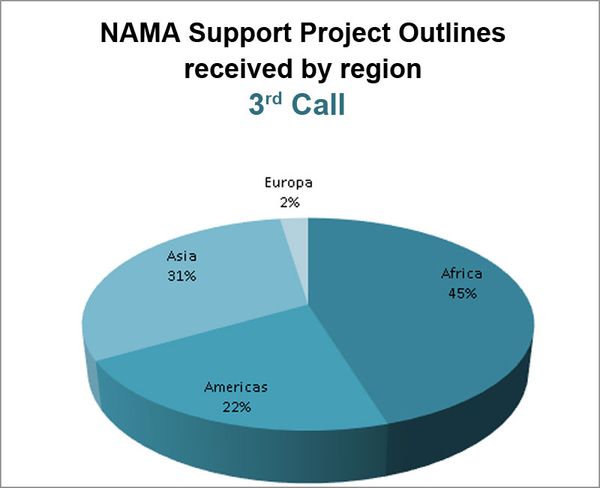 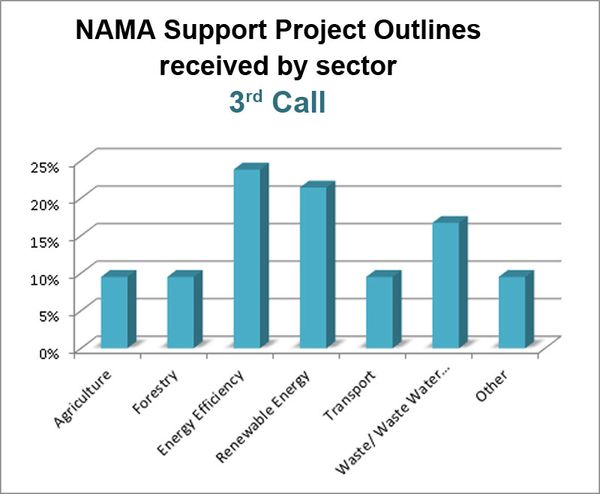 8
UNFCCC Regional Workshop, 14-15 September 2015, Santiago
[Speaker Notes: Just a few words on the current, third Call for NAMA Support Projects that closed in mid-July:
The NAMA Facility received 42 project outlines, out of which 12 Outlines have been re-submitted.
As in the Calls before there was a broad geographical and sectoral interest as you can see on the graphs.


The submitted outlines are currently assessed and results to be expected at the COP 21 in Paris. 

In the beginning of next year the Technical Support Unit (TSU) of the NAMA Facility will provide individual feedback calls for all submissions.

If there should be a fourth Call the NAMA Facility very much encourages to make use of the advice on project preparation offered by the TSU but also the CTCN , UNEP-DTU, GIZ and other organisations offering advice on NAMA readiness.]
Thank you for your attention!
Further information 
     on  www.nama-facility.org 

or contact the Technical Support Unit at contact@nama-facility.org
9
UNFCCC Regional Workshop, 14-15 September 2015, Santiago